«Курить – здоровью вредить!»
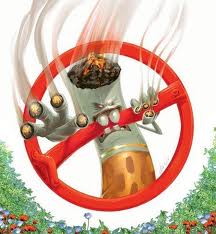 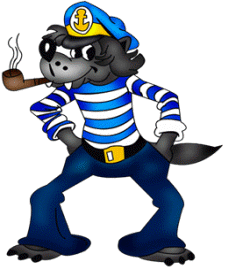 Порокам, что заводят в Ад,Мы скажем дружно «Нет!».Пусть расцветает счастья сад,Жизнь длится сотни лет!
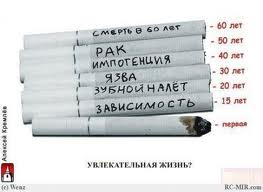 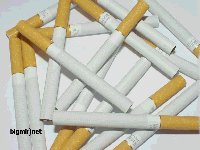 Действительно ли сигареты наносят такой вред, как о нем говорят?
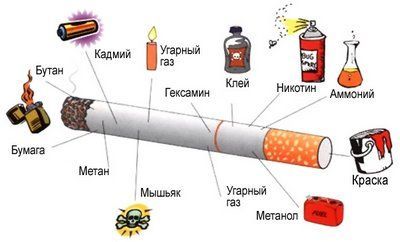 Последствия от курения:
приступы астмы, частота бронхитов и       
  воспаления легких, 
 развитие аллергии, 
 ишемическая болезнь сердца, развитие 
  коронарной болезни и сердечно-  
  сосудистой болезни сердца, 
 повышение общего содержания  
  холестерина в крови,
 кислородное голодание ,
 уменьшение средней продолжительности 
  жизни человека, увеличение риска  
  наступления внезапной смерти.
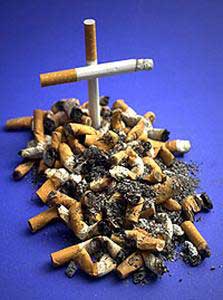 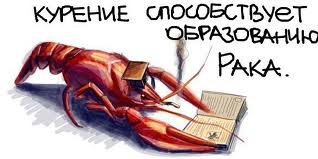 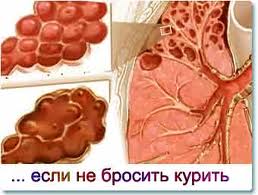 Курильщик, опомнись, ведь ты не дурак:Раз куришь табак, значит дело — табак!Куренье — причина ужасного рака(Заряд никотина убил Пастернака).
А кому не приходилось видеть, как молодой отец везет детскую коляску или даже несет ребенка наруках, а в зубах у него дымящаяся сигарета
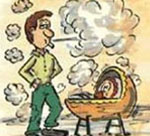 В этом случае ребенок «накуривается» вместе с отцом, который бездумно отравляет организм малыша.
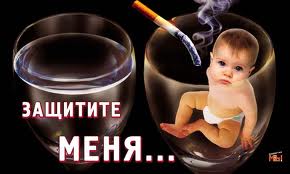 Куренье – вред, куренье – яд, Нам все об этом говорят, А мы все курим, Смолим, смакуем И в ус не дуем. А дым колечками пускаем: Вы дышите – мы выдыхаем.
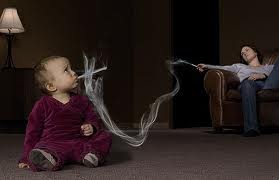 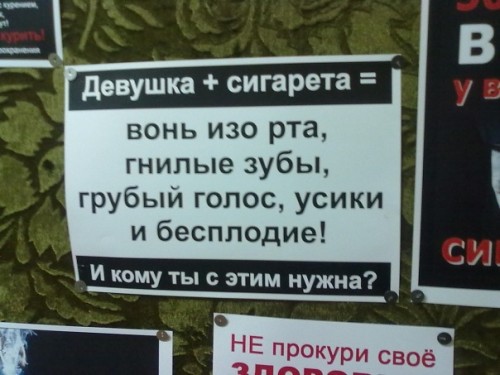 Не курите, господа, не курите,И здоровьишко своё берегите.В нашей жизни много дыма и так,А иначе ваше дело – табак!
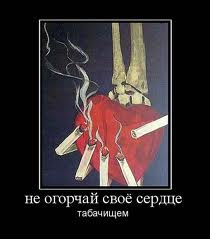 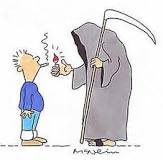 Хочешь быть таким – продолжай курить !
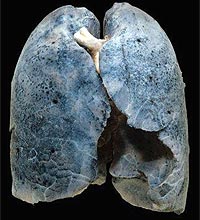 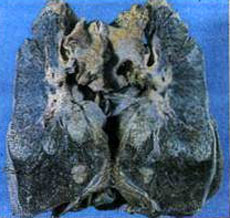 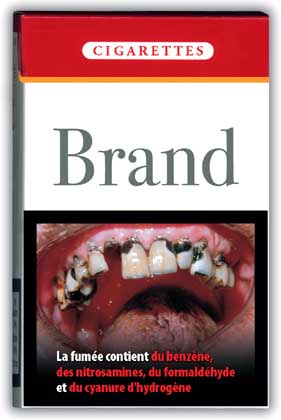 А если хочешь быть таким – тогда бросай!
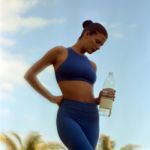 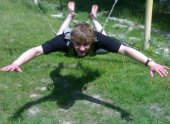 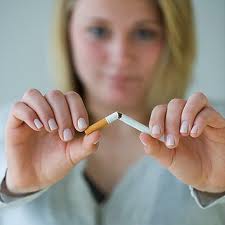 Мы будем жить борясь
И смерти не боясь,Привычкам вредным нас не одолеть!Наркотики – долой,
Объявим пьянству бой
И дыму ядовитых сигарет!
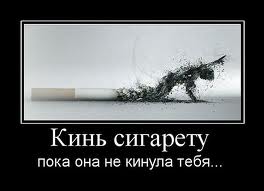 И если жизнь важна
И вам она нужна,Возьми друзей за руки и борись.Труд, физкультура, спорт –
И это наш девиз!Здоровый образ жизни – это жизнь!Здоровый образ жизни – наша жизнь!
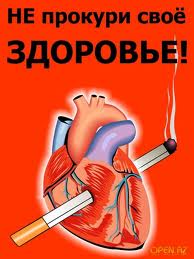 МЫ – против  табака!
8 «А»
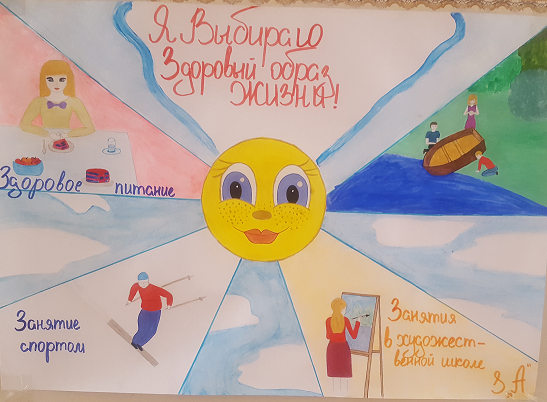